Calculation Session 6Exercise 3.95
Created by Ariel Struzyk (‘23)
Revised by Austin Kwan (‘24) and Ashlyn Dumaw (’25)
Goal:
Determine which of seven projects to fundwith your $10 million budget
Info:
Capital cost, operating cost, and revenue for each project
Where to start:
Look at economic indicators to determine the best investment
Project Options - $10 M
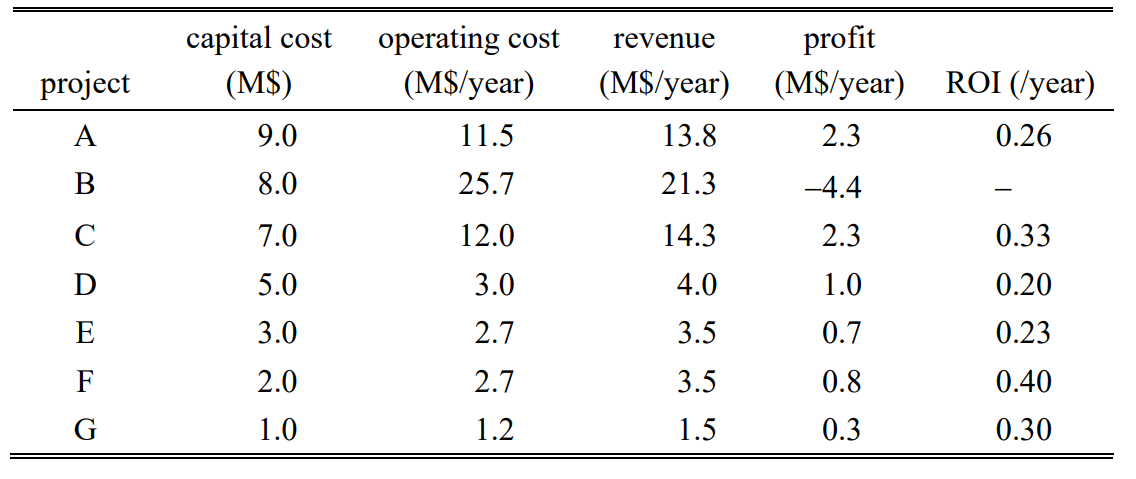 Profit =
revenue - operating cost
Project Options - $10 M
P = R - OC
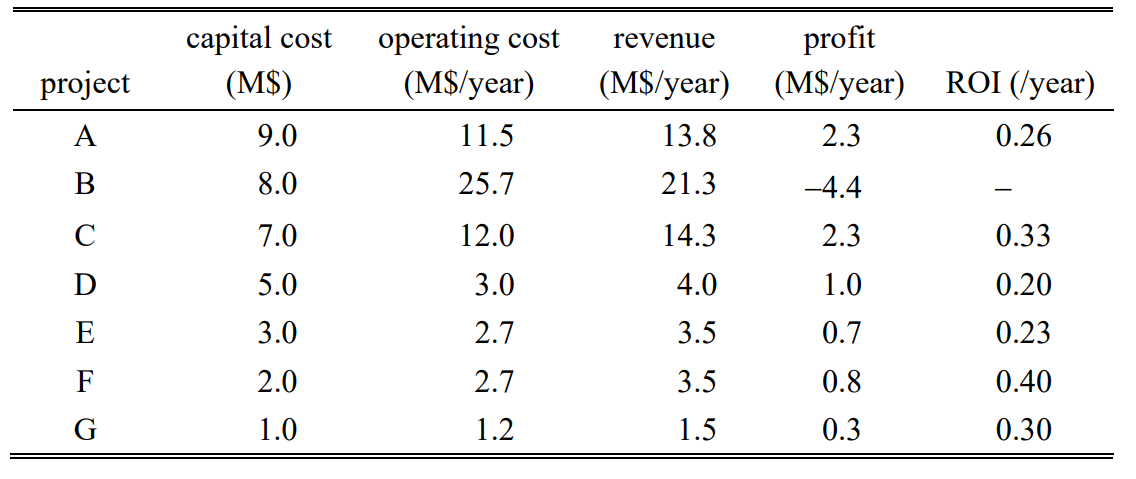 ROI =
Project Options - $10 M
P = R - OC
ROI = P / CC
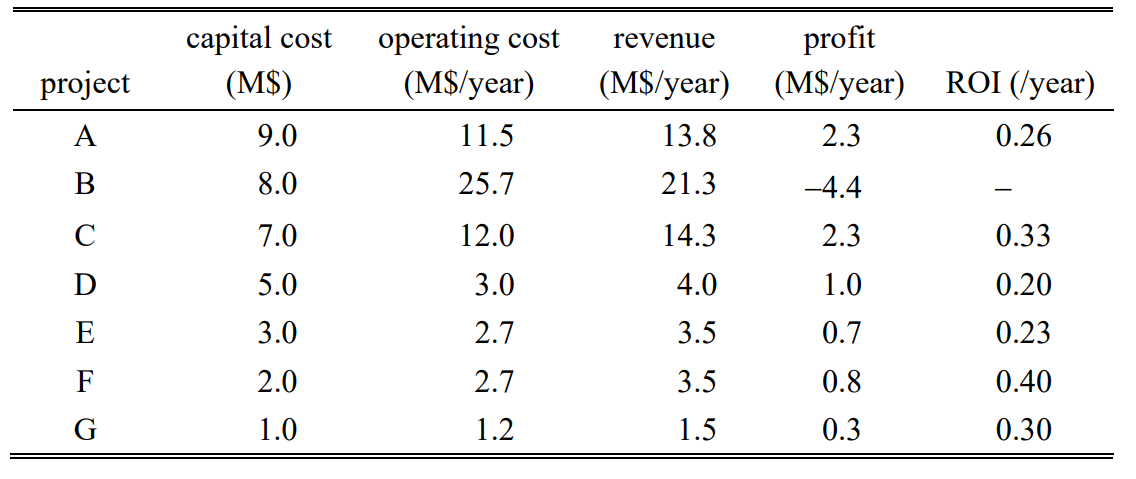 How should we invest $10 million?
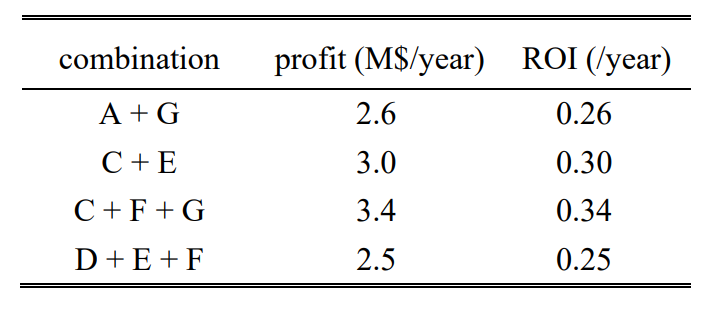 best combination
Key Takeaways
Profit = (revenue) – (operating costs)

ROI =

Use ROI to determine what to invest in
Not revenue!
Not profit!
profit
capital costs